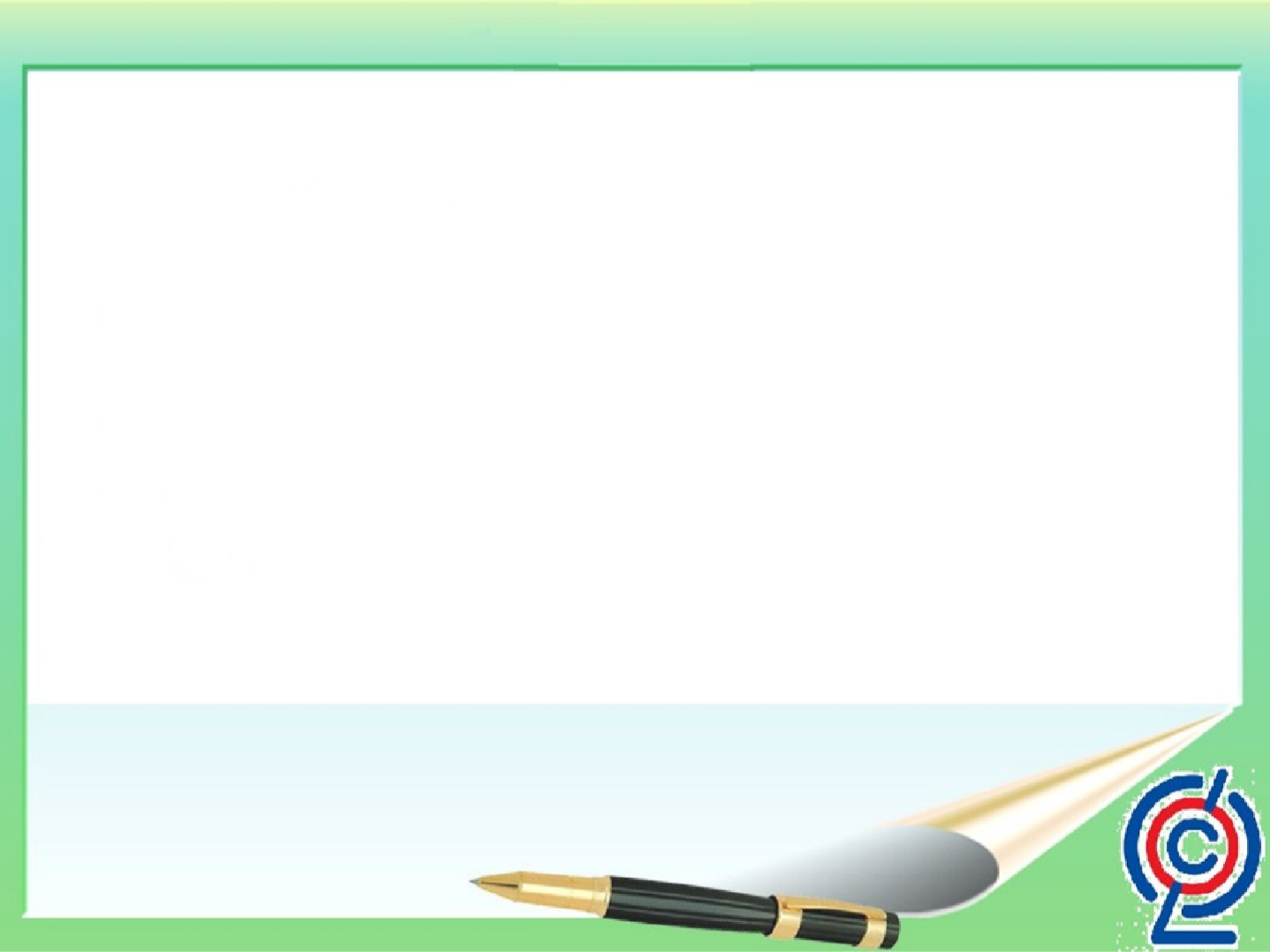 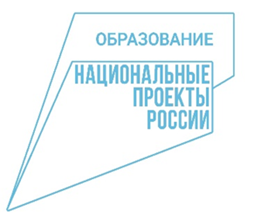 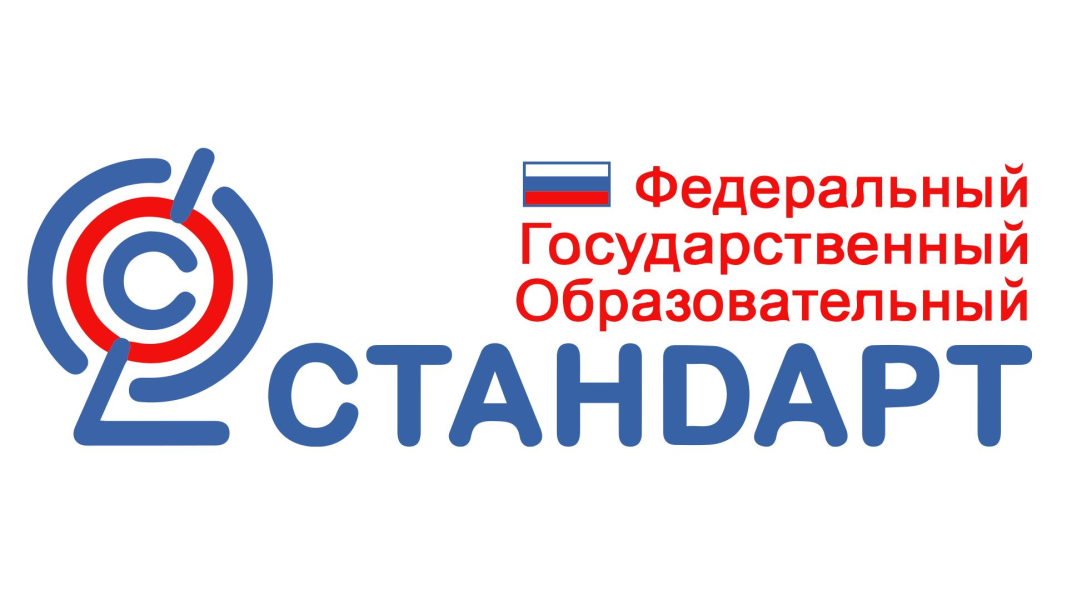 «Особенности обновленных ФГОС»
Федеральный государственный общеобразовательный стандарт (ФГОС)
совокупность обязательных требований к образованию определенного уровня и (или) к профессии, специальности и направлению подготовки, утвержденных федеральным органом исполнительной власти, осуществляющим функции по выработке государственной политики и нормативно-правовому регулированию в сфере образования.

Википедия
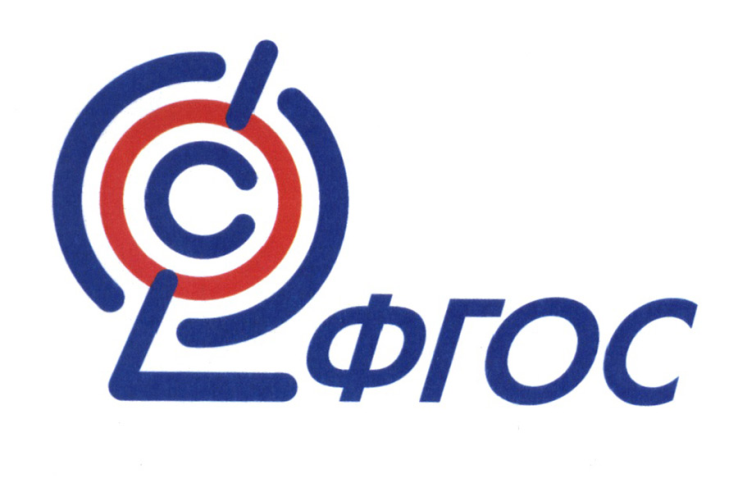 Уровни ФГОС
ФГОС дошкольного образования
	ФГОС начального общего образования (1–4    	классы)
	ФГОС основного общего образования (5–9 	классы)
	ФГОС среднего общего образования (10–11 			классы).
Федеральные государственные образовательные  стандарты обновляются примерно раз в 10 лет.
Были приняты в 2004 году и назывались государственными  образовательными стандартами. Аббревиатура ФГОС ещё не  использовалась.
Основной целью Стандарта 2004 года был не личностный, а предметный  результат, ввиду чего Стандарт быстро устарел. Во главу ставился набор  информации, обязательной для изучения. Подробно описывалось
содержание образование: темы, дидактические единицы.
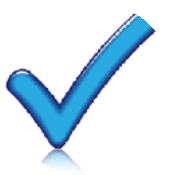 Первое поколение ФГОС
Разрабатывались с 2009 по 2012 год и действуют до 2020 года.
Акцент в них сделан на развитие универсальных учебных умений, то
есть способности самостоятельно добывать информацию с
использованием технологий и коммуникации с людьми. Фокус
сместили на личность ребёнка. Много внимания уделено проектной  и внеурочной деятельности. Предполагается, что обучающиеся по  федеральным государственным стандартам 2 поколения должны  любить Родину, уважать закон, быть толерантными и стремиться к  здоровому образу жизни.
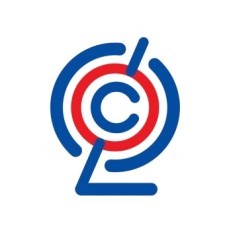 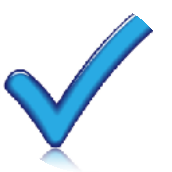 Второе поколение ФГОС
Федеральные государственные образовательные  стандарты обновляются примерно раз в 10 лет.
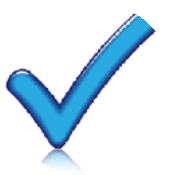 Третье поколение ФГОС
создание единого, динамично  развивающегося образовательного  пространства;
Цель:
получение качественного
образования;
формирование гармонично  развитой личности школьника
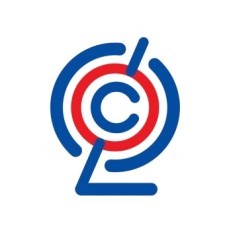 Ключевая педагогическая задача – создание условий,
инициирующих деятельность обучающихся.
Цели обновления ФГОС:
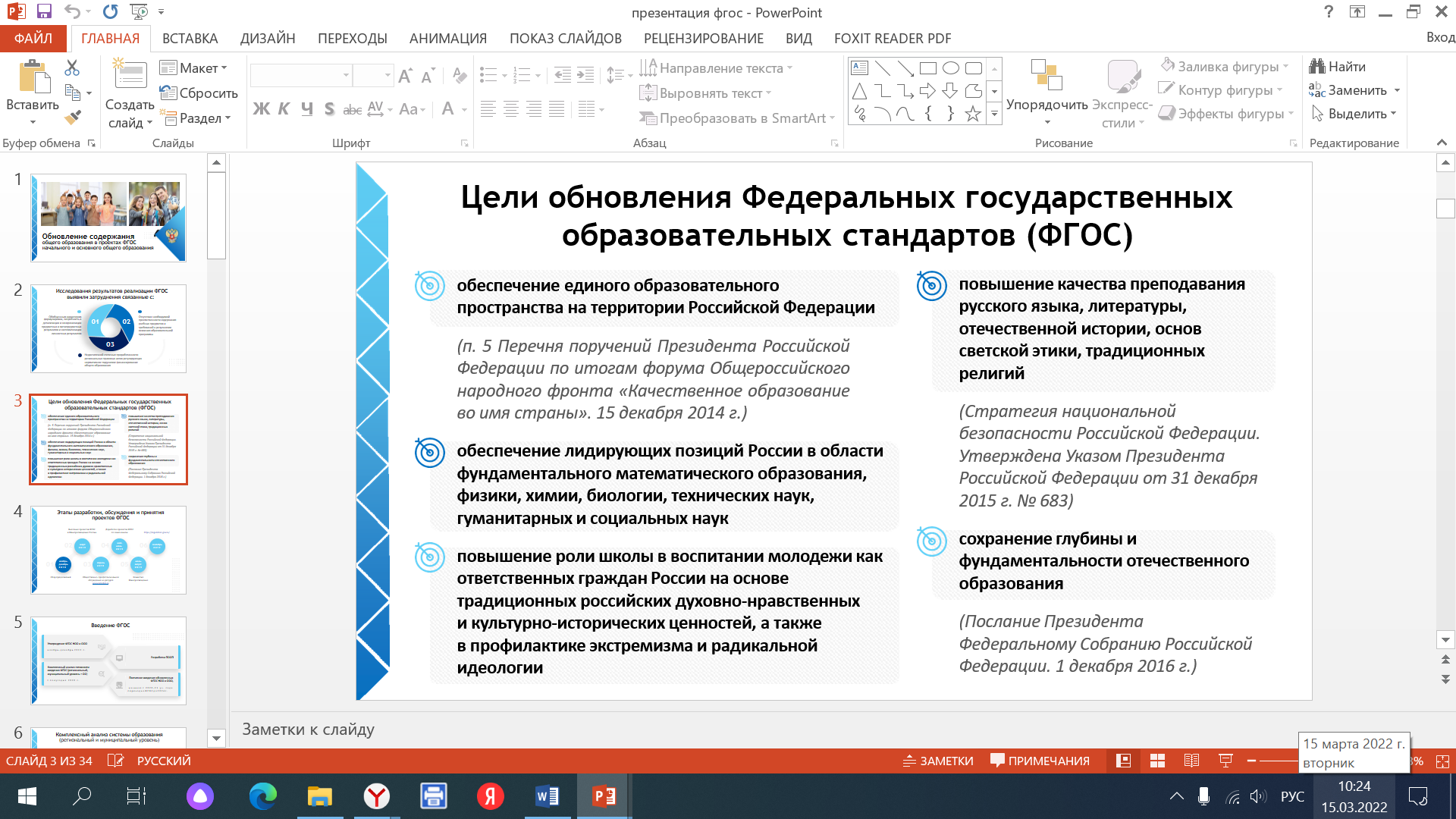 Введение обновленных ФГОС
Приём на обучение в первые и пятые классы по образовательным  программам начальной и основной школы, разработанным на  основе обновлённых стандартов, будет осуществляться школами  с 1 сентября 2022 года.
1
с 1 сентября 2022 г., полностью  переход осуществить до 2024г.
2
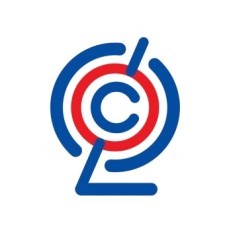 Поэтапное введение
Преемственность ФГОС 2010 и ФГОС 2021: МЕТОДОЛОГИЧЕСКАЯ ОСНОВА
СИСТЕМНО-ДЕЯТЕЛЬНОСТНЫЙ ПОДХОД

 ЭТО ПОДХОД, ПРИ КОТОРОМ В УЧЕБНОМ ПРОЦЕССЕ ГЛАВНОЕ МЕСТО ОТВОДИТСЯ АКТИВНОЙ И РАЗНОСТОРОННЕЙ, В МАКСИМАЛЬНОЙ СТЕПЕНИ САМОСТОЯТЕЛЬНОЙ ПОЗНАВАТЕЛЬНОЙ ДЕЯТЕЛЬНОСТИ ШКОЛЬНИКА.
Понятие «Деятельность»
«Деятельность есть наше (людей) определение»
И. Кант

Ключевое место в системно-деятельностном подходе занимает категория «деятельности». 

Деятельность рассматривается как система, нацеленная на результат.
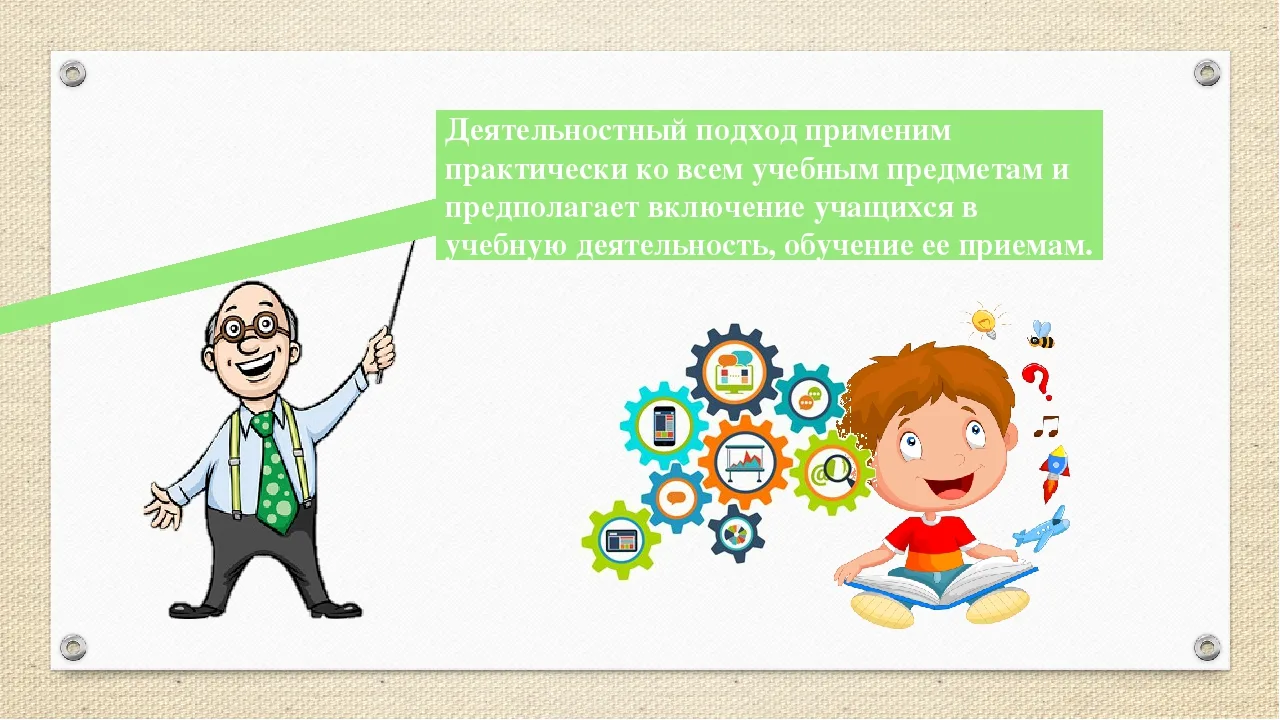 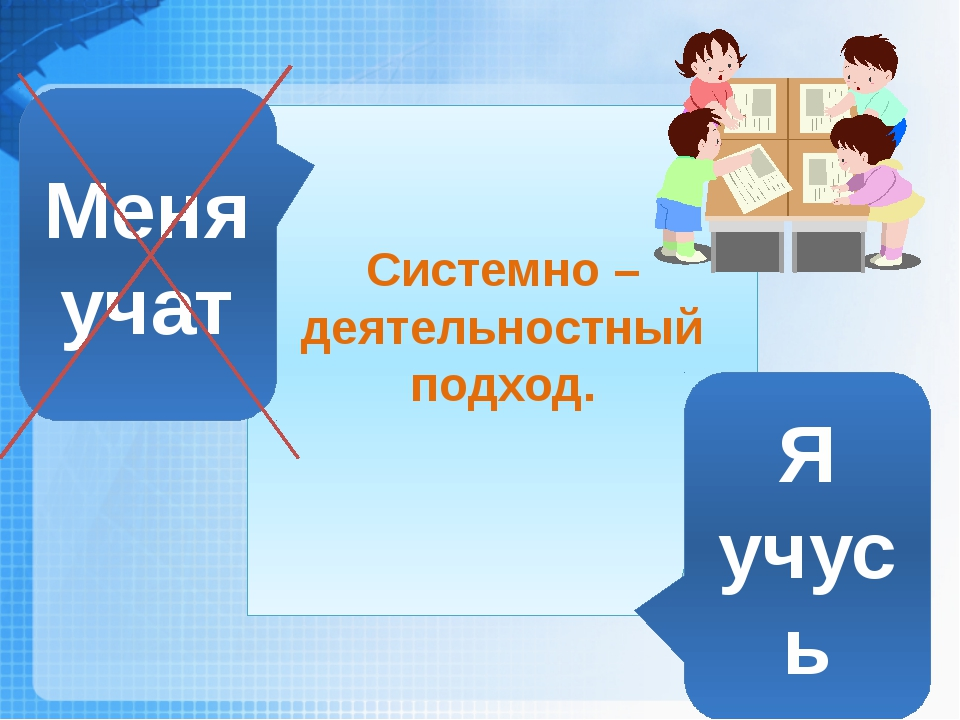 Ключевая педагогическая задача: создание условий инициирующих деятельность обучающегося
Требования к результатам реализации ОП  сформулированы в категориях системно-деятельностного подхода.
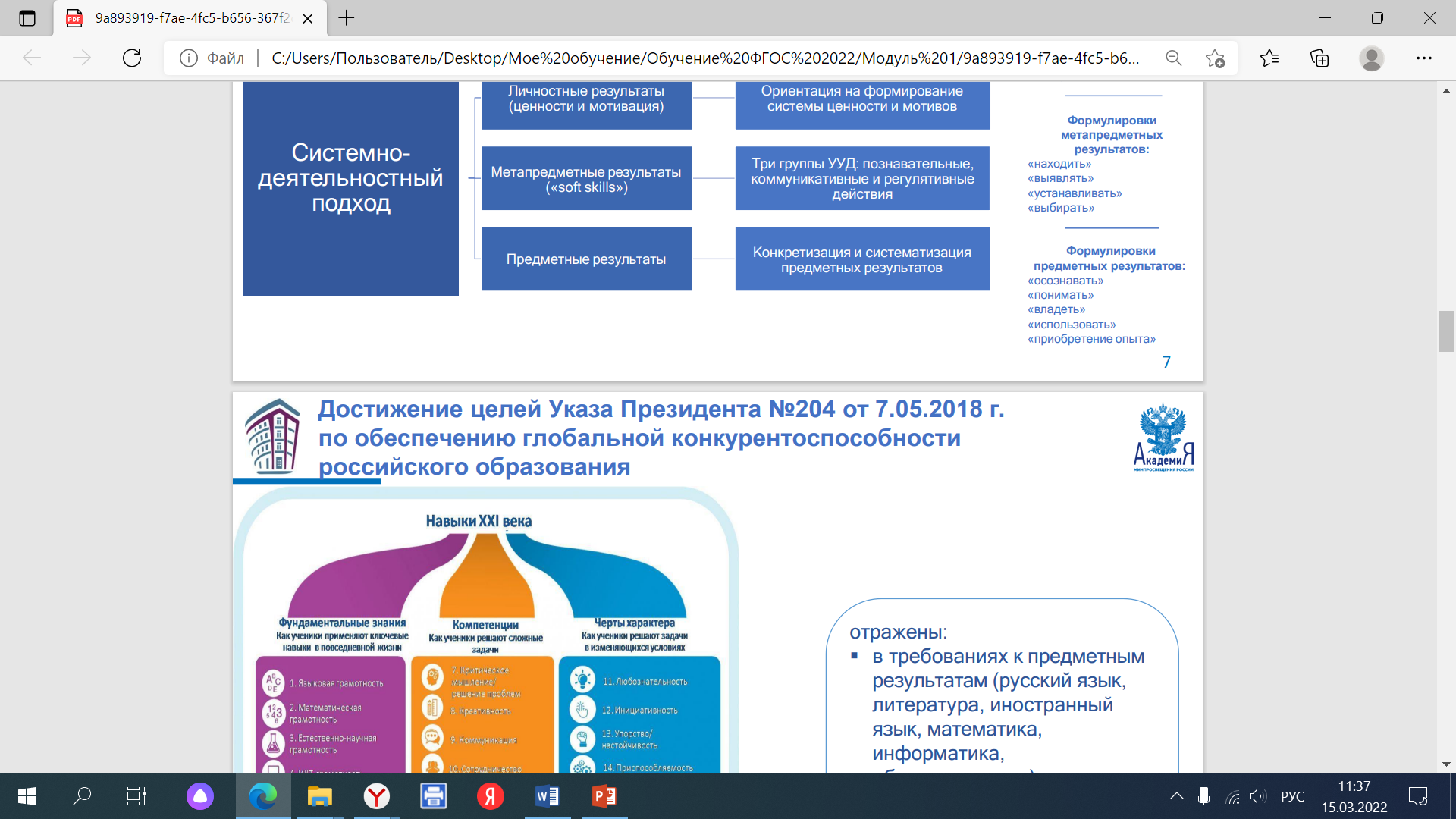 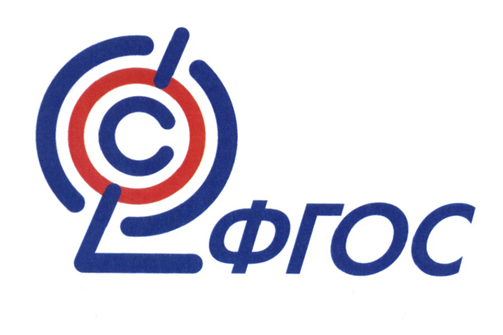 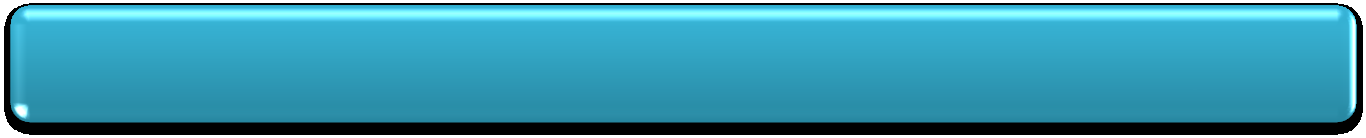 личностные результаты
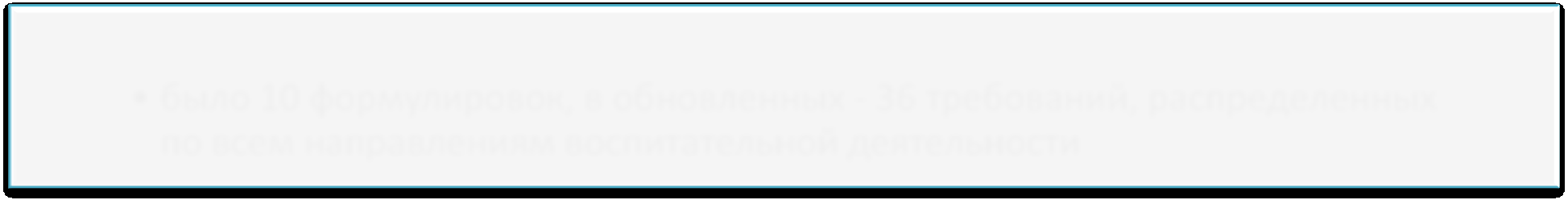 было 10 формулировок, в обновленных - 36 требований, распределенных  по всем направлениям воспитательной деятельности
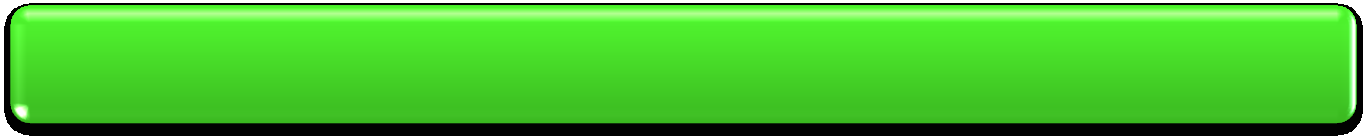 метапредметные результаты

было 16 формулировок, количество результатов увеличилось в 2 раза  33/30.
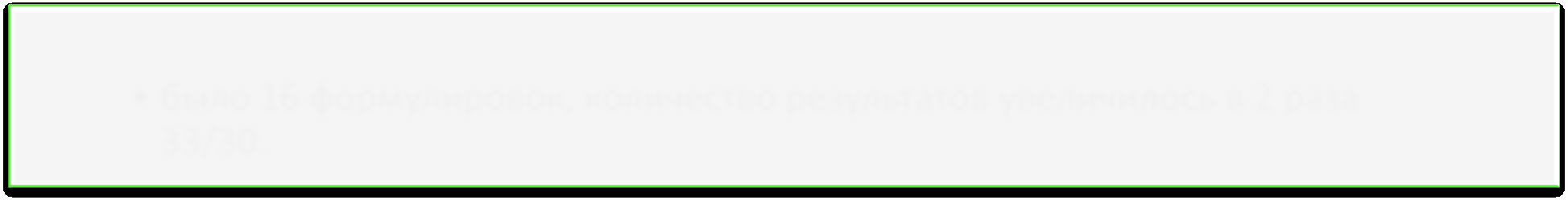 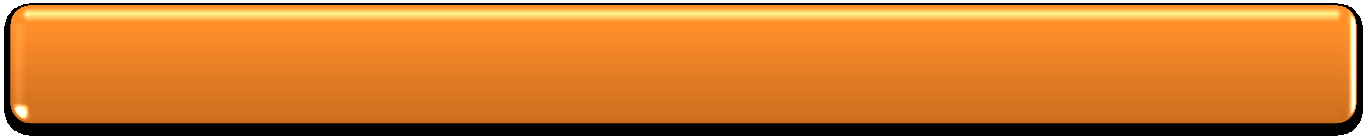 Предметные результаты

15-20 конкретизированных формулировок, привязанных к части изучения  предмета.
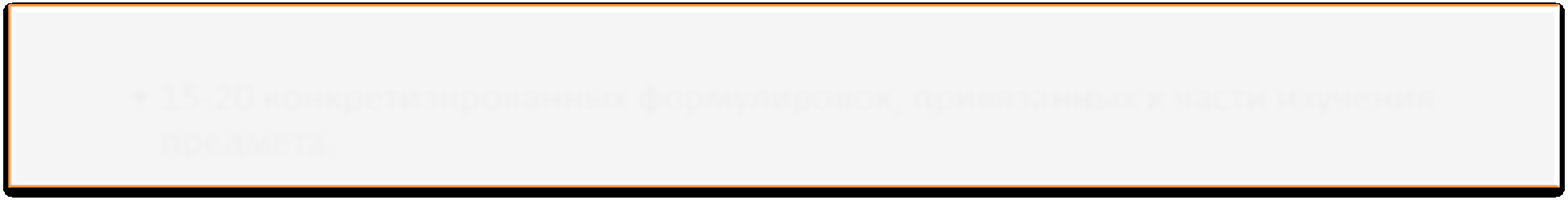 Обратите внимание на отглагольные формы  формулировок в обновленных ФГОС – осознавать,
понимать, владеть, использовать и т.д.).
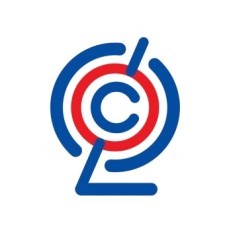 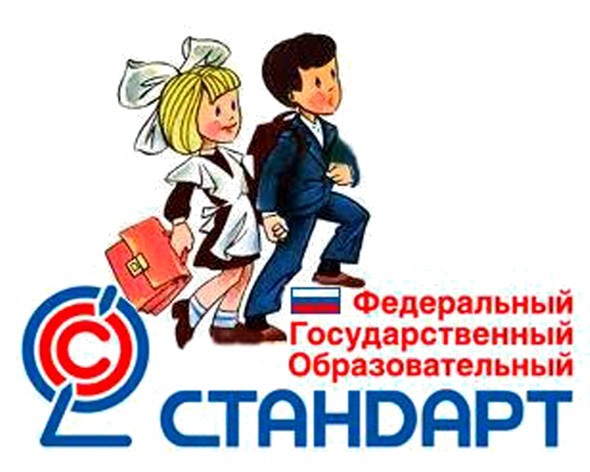 УНИВЕРСАЛЬНЫЕ УЧЕБНЫЕ ДЕЙСТВИЯ (УУД)
обновленные ФГОС
овладение универсальными учебно-
познавательными действиями:
базовые логические Д., базовые исследовательские  Д., работа с информацией

овладение универсальными учебными
коммуникативными действиями:
общение, совместная деятельность

овладение универсальными регулятивными  действиями:
самоорганизация, самоконтроль
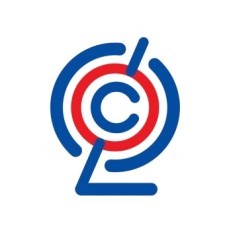 Особенности обновленных ФГОС
🖌Возможность углубленного  изучения отдельных  предметов, начиная с начальной школы.

🖌Предусматривают гибкость усвоения отдельных сроков  программ в связи с индивидуальным планом, ОВЗ у ребенка.
🖌Предусмотрено деление на подгруппы по различным
основаниям.
1
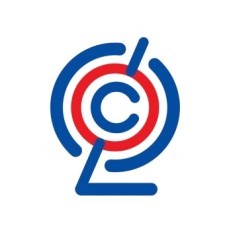 Особенности обновленных ФГОС
🖌Расчитан диапазон часов (минимум-максимум) при 5-ти и  6-ти дневной неделе (минимум ниже, максимум - чуть выше тех  часов, которые были в стандарте).
🖌На уровне ОО по 5-ти предметам (математика, информатика,  физика, биология, химия) результаты определены на базовом и  углубленном уровне. Школа выбирает уровень изучения этих  предметов.
🖌В стандарте нашли отражение вопросы  финансовой грамотности, навыков XXI  века.
2
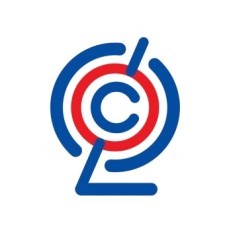 Показатели сравнительных международных  исследований
Международное исследование качества чтения и
PIRLS
понимания текста в 4-х кл. 2016 г. -1 место, 2022 узнаем в
этом году.
Международное исследование качества математического и  естественно-научного образования в 4-х, 8-х классах. (2019  г. - 4 класс естественно-научная грамотность – 3 место,  математическая грамотность – 6 место. 8 класс -
естественно-научная грамотность – 5 место,  математическая грамотность – 6 место.
TIMSS
Международная программа по оценке образовательных
достижений учащихся (2018 г. – естественно-научная
грамотность – 33 место, математическая грамотность – 30  место, читательская грамотность – 31 место).
PISA
Вопросы повышения функциональной грамотности
– задача на ближайшие годы.
Как навыки XXI века нашли отражение в обновленных ФГОС?
Указ Президента РФ № 474 от 21.07.2020г. «О национальных целях развития
Российской	Федерации	на
Федерации	в	число
период	до	2030
стран
года»	(вхождение	Российской  мира		по	качеству	общего
десяти	ведущих
образования)
Навыки XXI века
Особенности обновленных ФГОС
🖌Разработаны универсальные кодификаторы, разработанные  Рособрнадзором, которые могут использоваться для мониторинга в  системе образования на федеральном уровне, для разработки  измерительных материалов в ОО.
🖌Стандарт сохраняет возможность индивидуального и  дифференцированного обучения.
🖌В обновленных ФГОС сформулированы максимально  конкретные требования к предметам всей школьной программы  соответствующего уровня, позволяющие ответить на вопросы: что  конкретно школьник будет знать, чем овладеет и что освоит.
🖌Обновленные ФГОС также обеспечивают
личностное развитие обучающихся, включая
гражданское, патриотическое, духовно-  нравственное, эстетическое, физическое,  трудовое, экологическое воспитание.
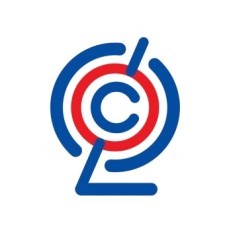 4